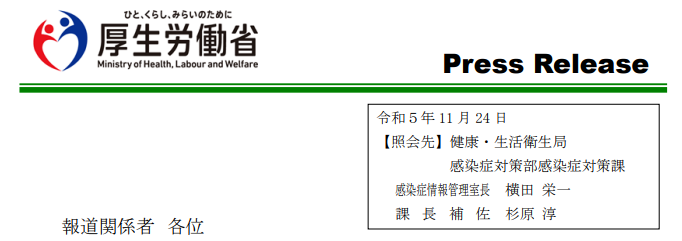 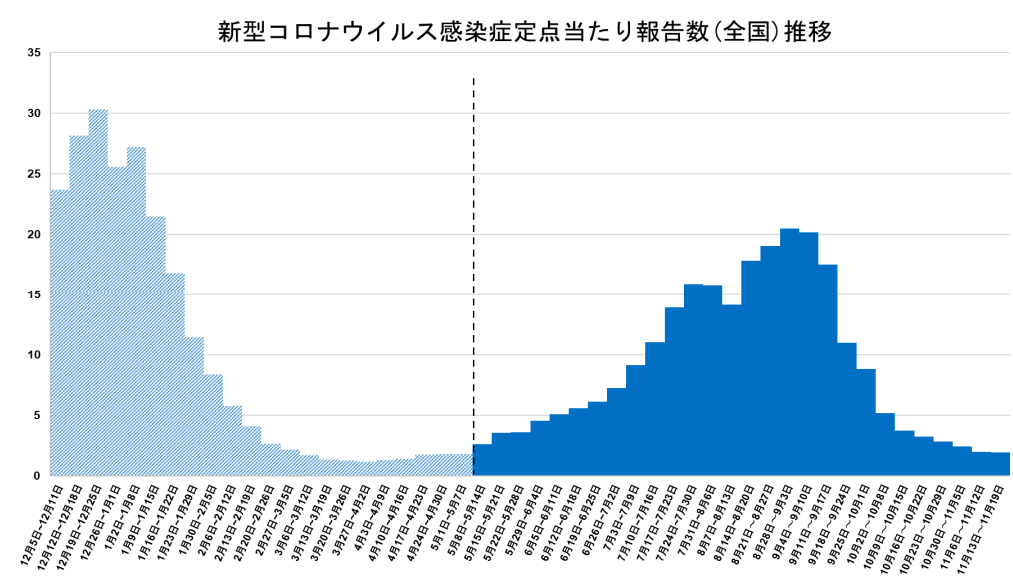 N 抗体（自然感染の指標）
今は 50％くらい ?
日赤３回目
日赤４回目
44.7％
42.8％
11月24日版
実際は？
５類移行
5月8日
第９波
第８波
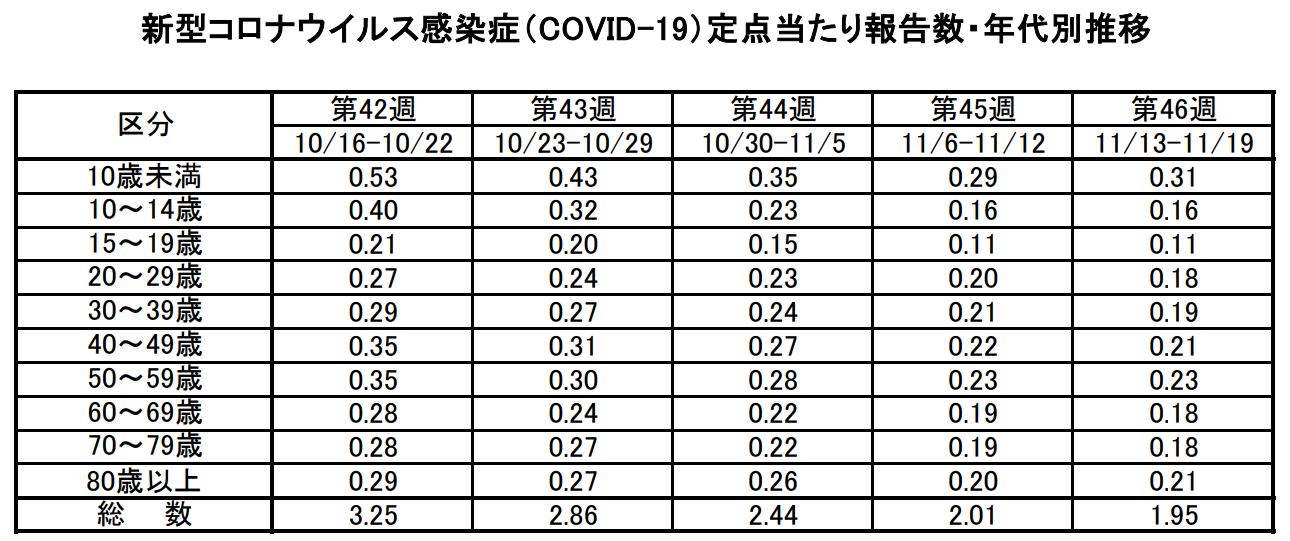 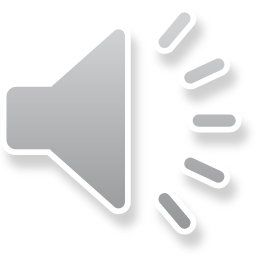 4/15
２つの年代区分で前週より増加
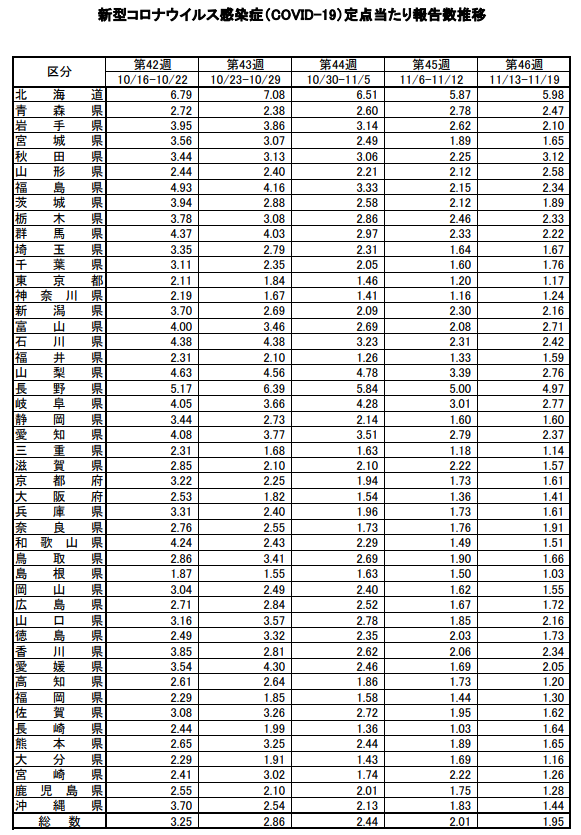 18 都道府県で前週より増加
11/13～11/19（第46週）
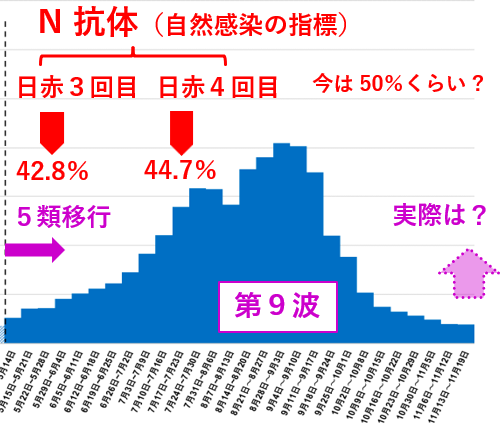 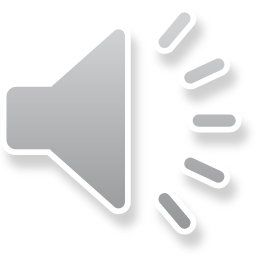 5/15
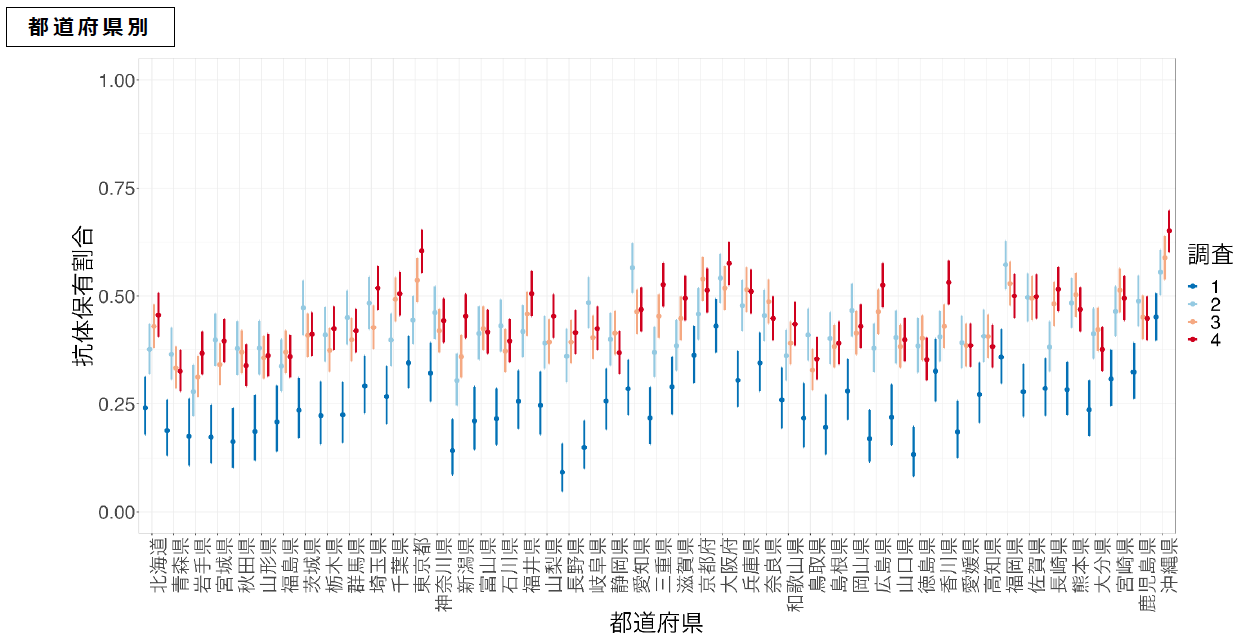 N 抗体（自然感染の指標）
自然感染の伸びが大きくない
2023年７月（第４回目）
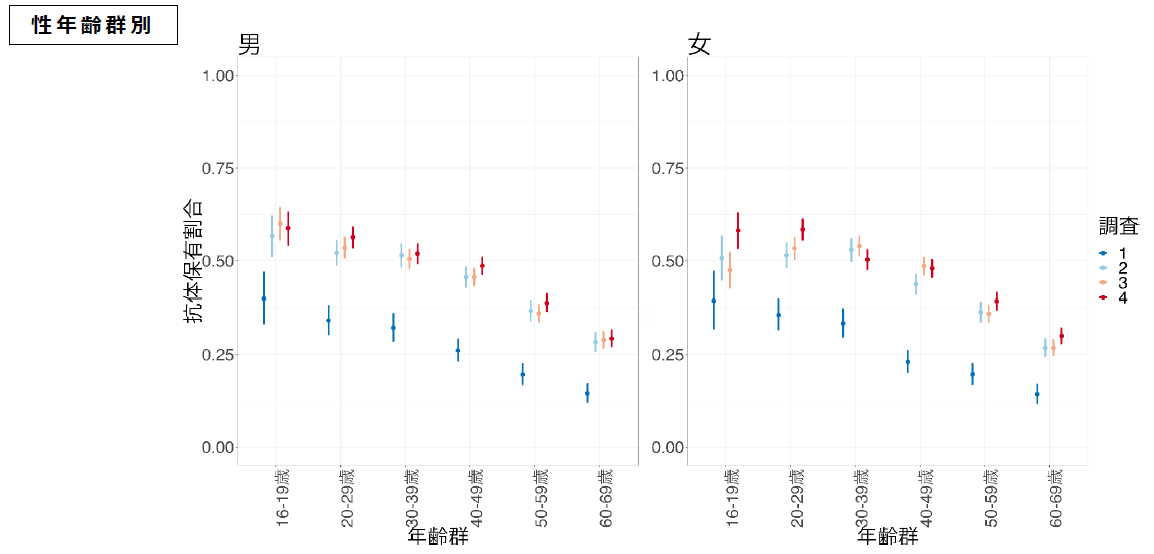 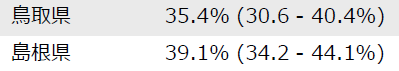 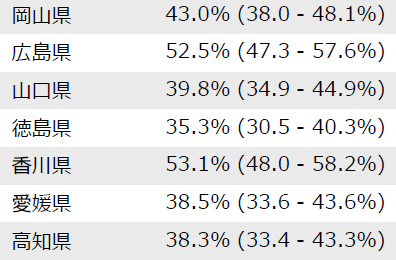 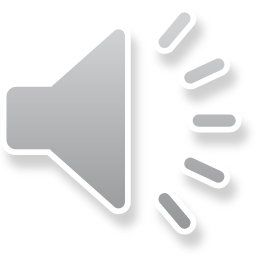 6/15
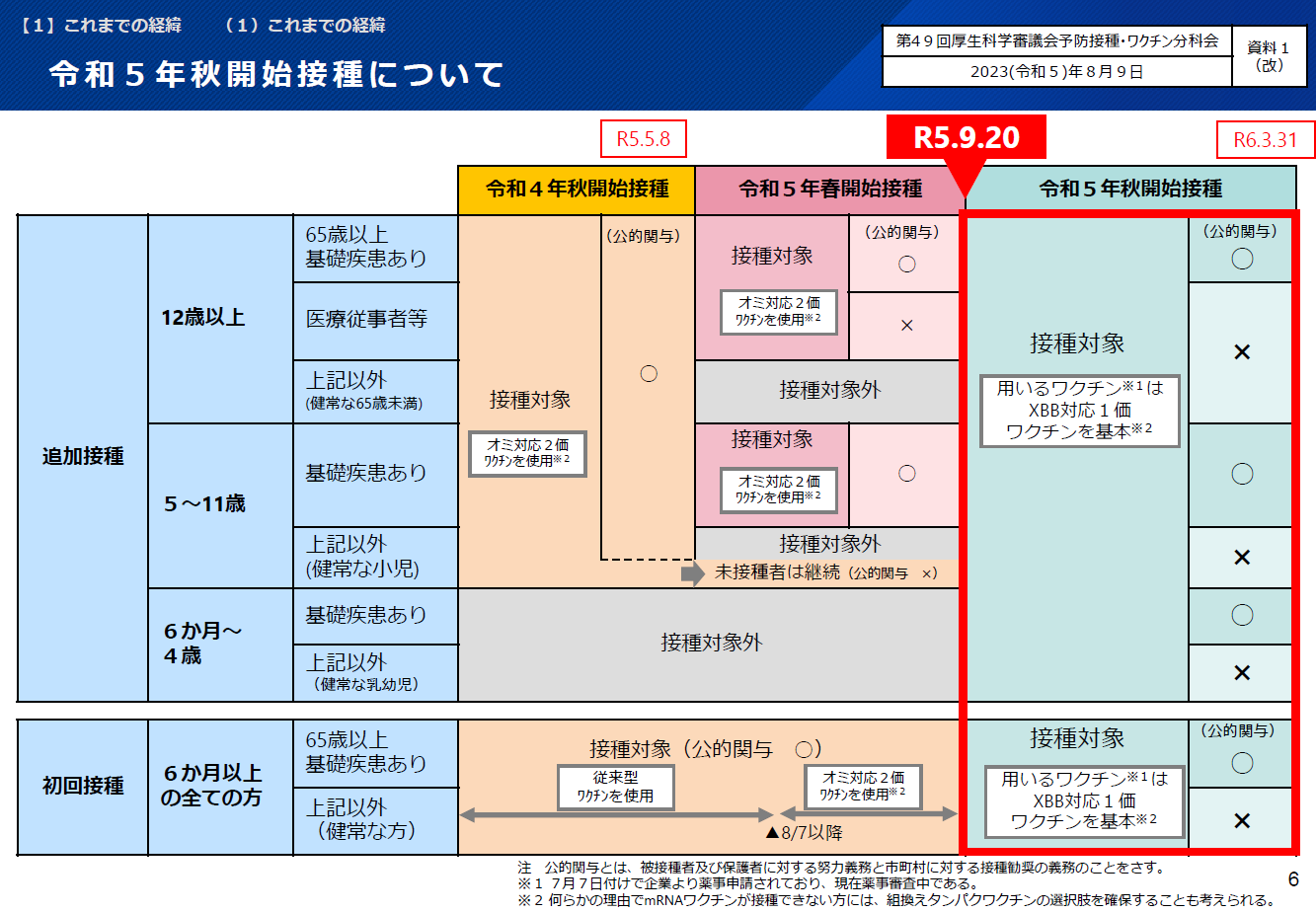 全額公費負担
…  公費負担のラストチャンス
６か月以上は
すべて 対象者
公的関与（接種勧奨・
努力義務）適用は、
65歳以上 or 基礎疾患
医療関係者等は、関与
せずともすでに「公的」
ということか
７回目
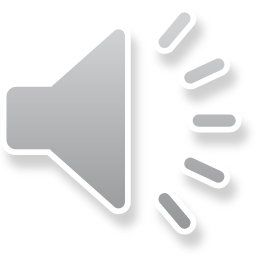 ５回目以降がオミクロン対応
7/15
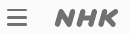 11月21日 公表
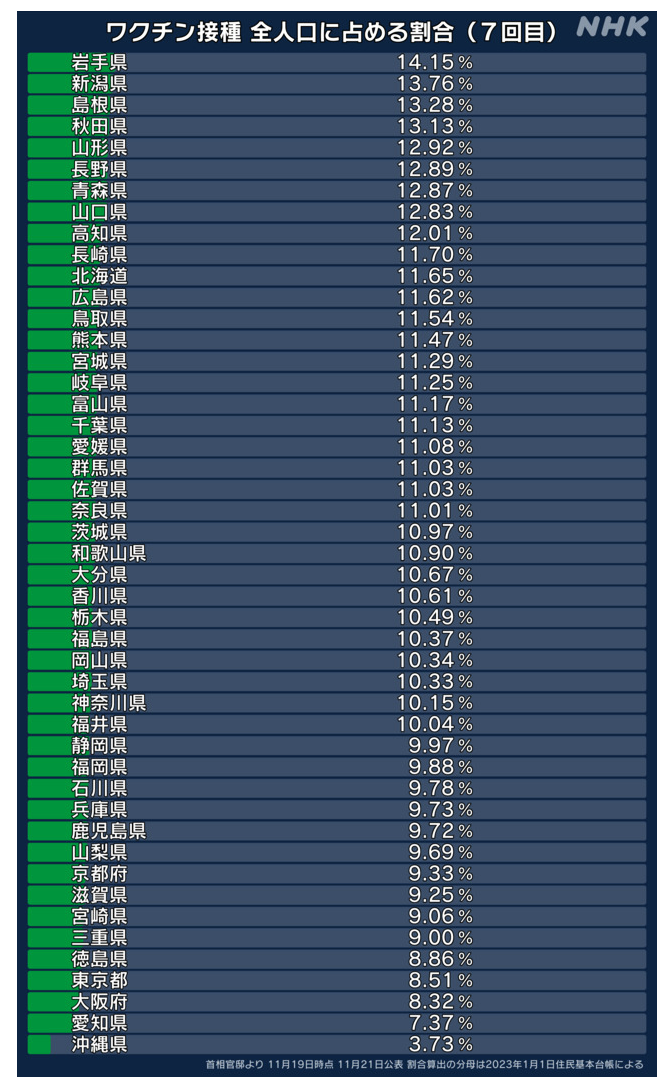 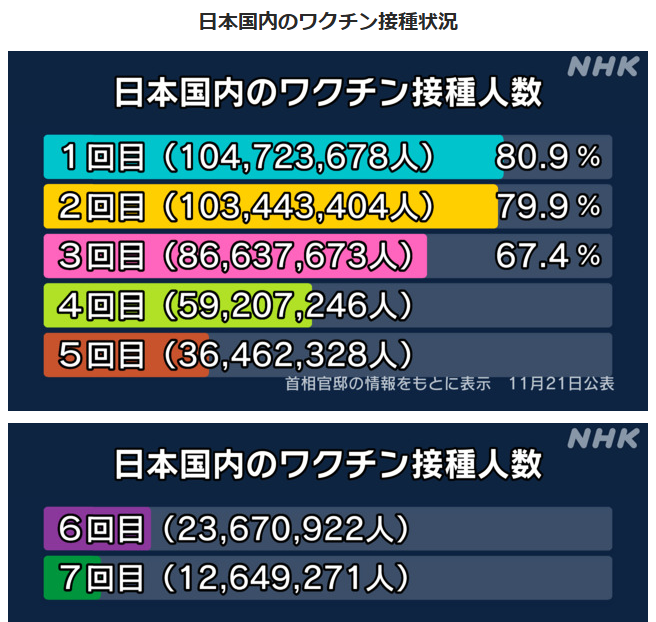 中国
地方
７回目
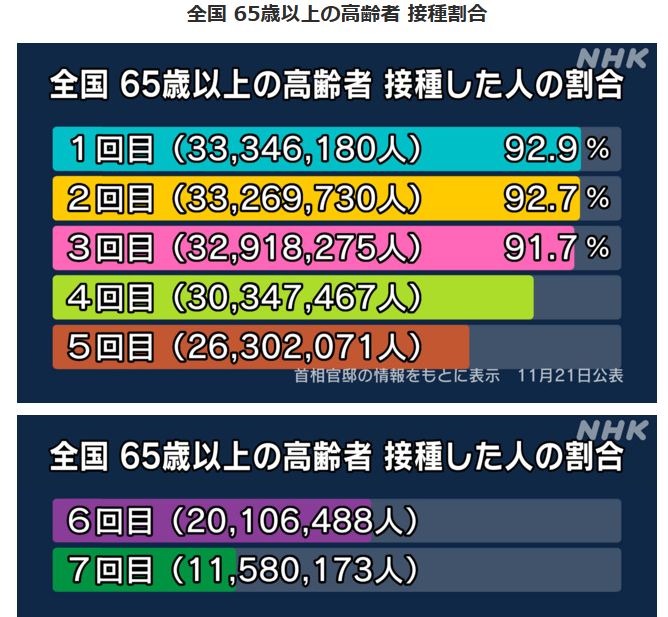 29位
前回と同じ
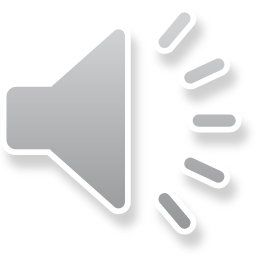 ５回目以降がオミクロン対応
8/15
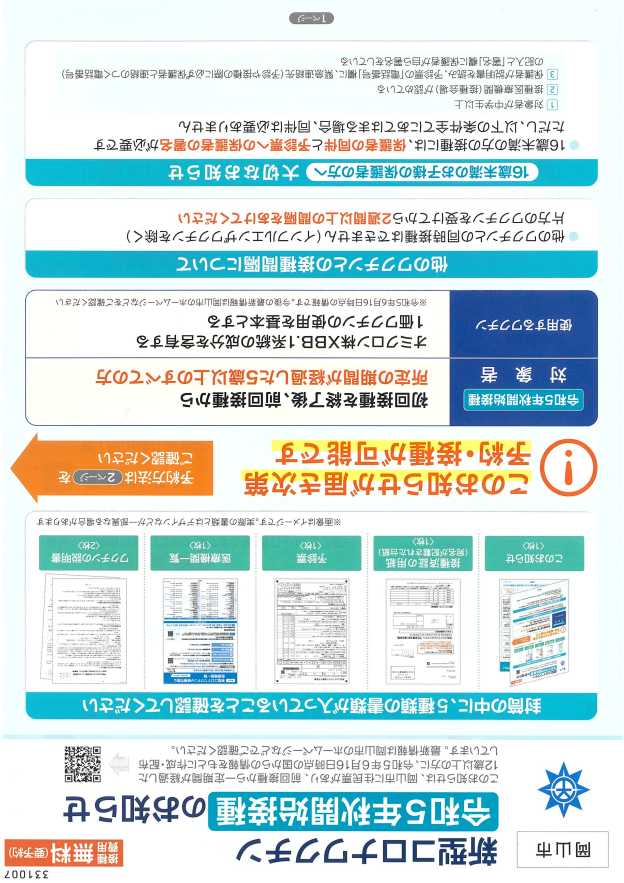 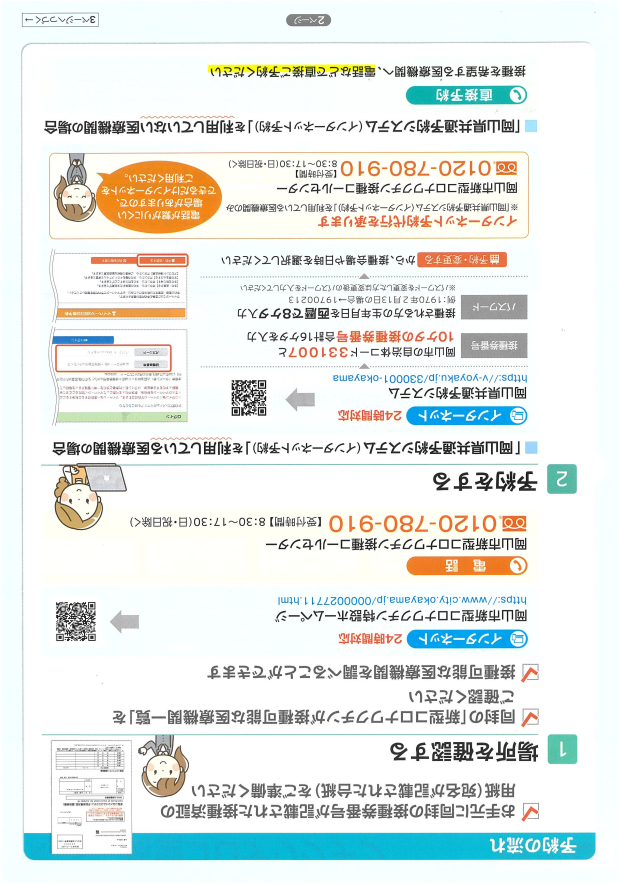 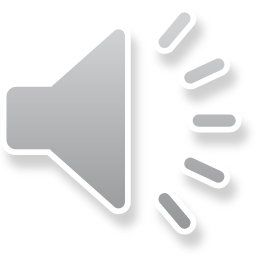 ・前回未接種の方には送られない（前回のを使用）
・不明の場合、保健所に電話を
９月20日、自分自身に送られてきたもの
9/15
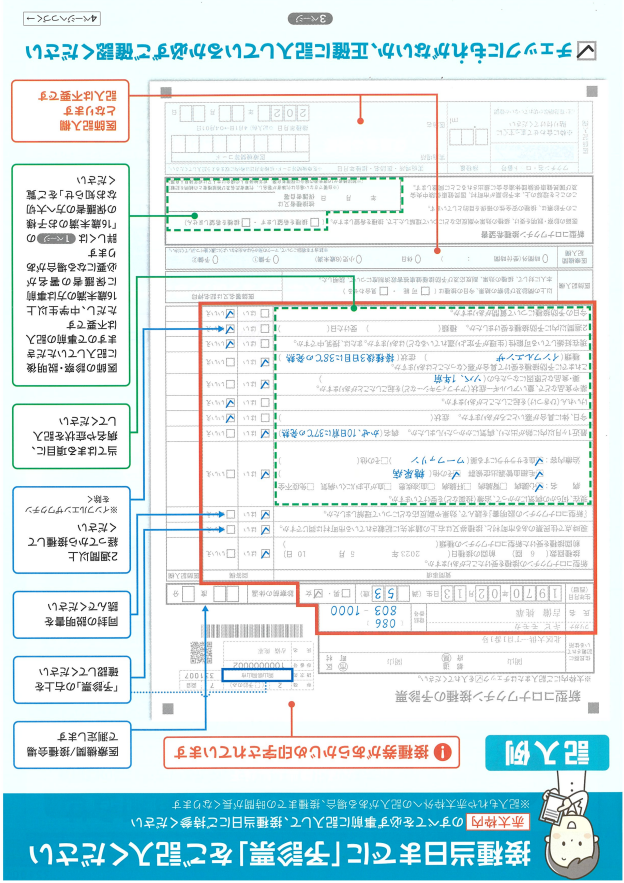 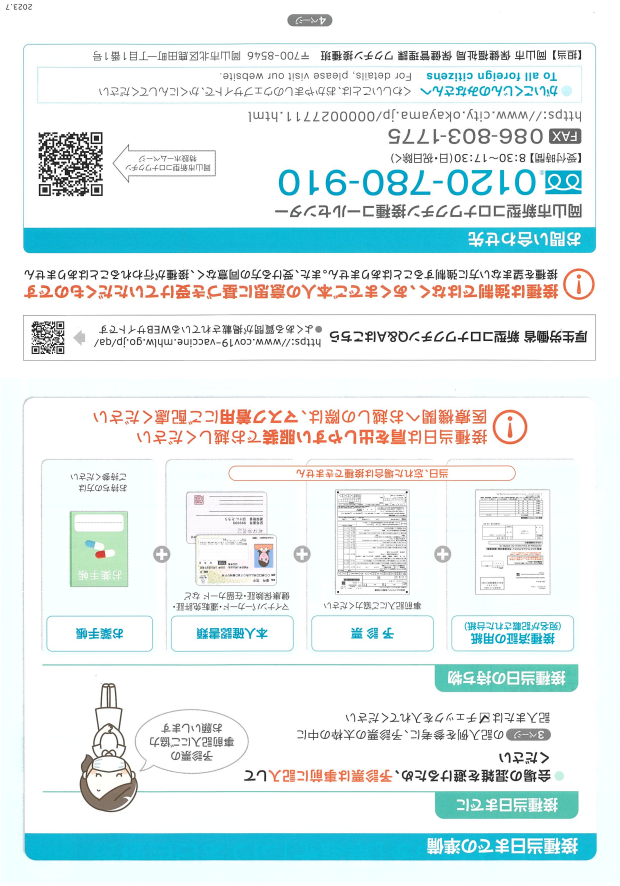 本人確認書類
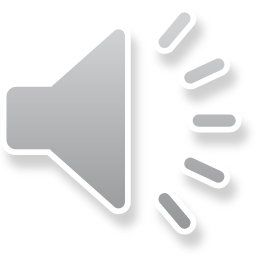 ・前回未接種の方には送られない（前回のを使用）
・不明の場合、保健所に電話を
９月20日、自分自身に送られてきたもの
10/15